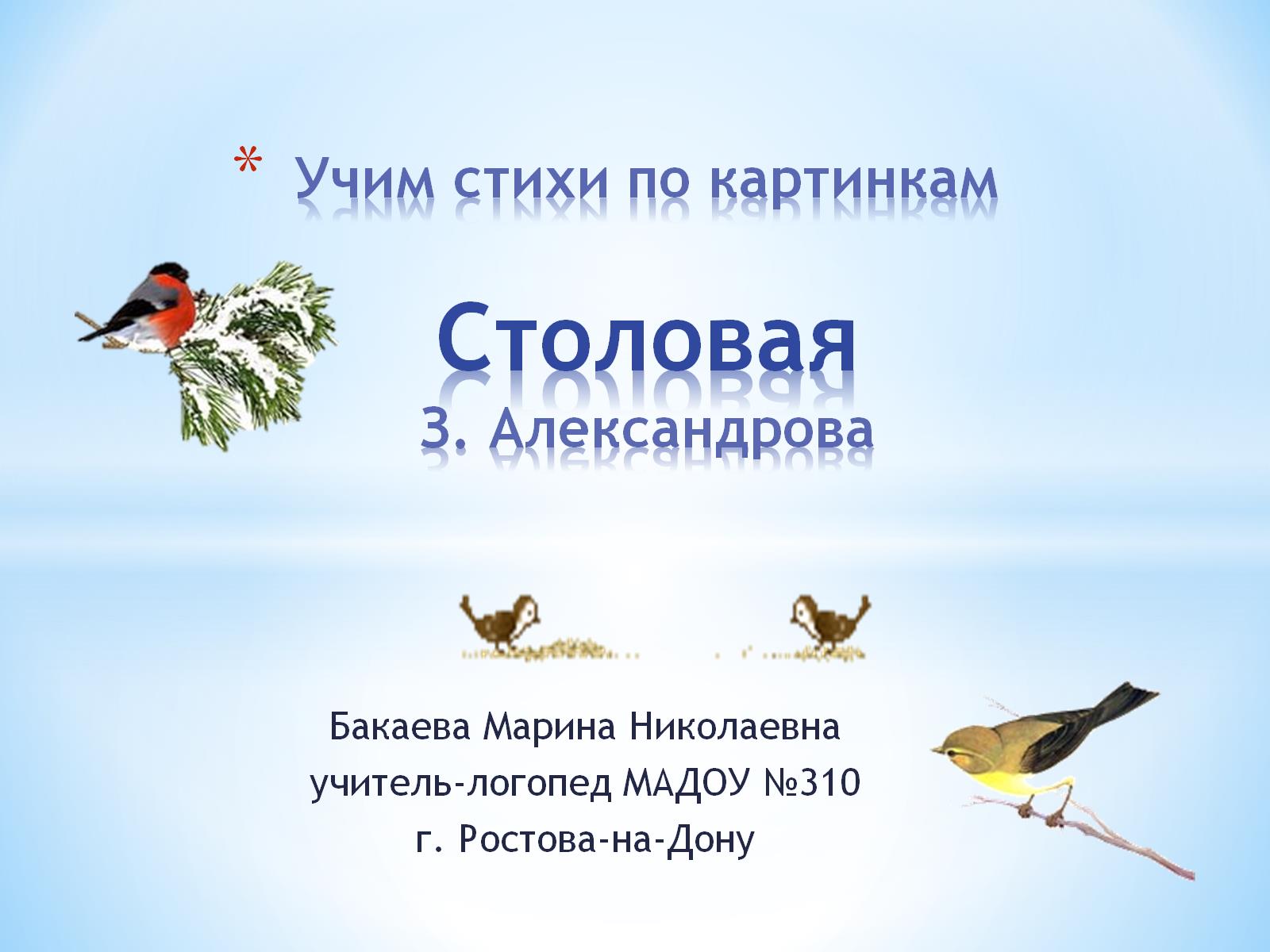 Учим стихи по картинкамСтоловаяЗ. Александрова
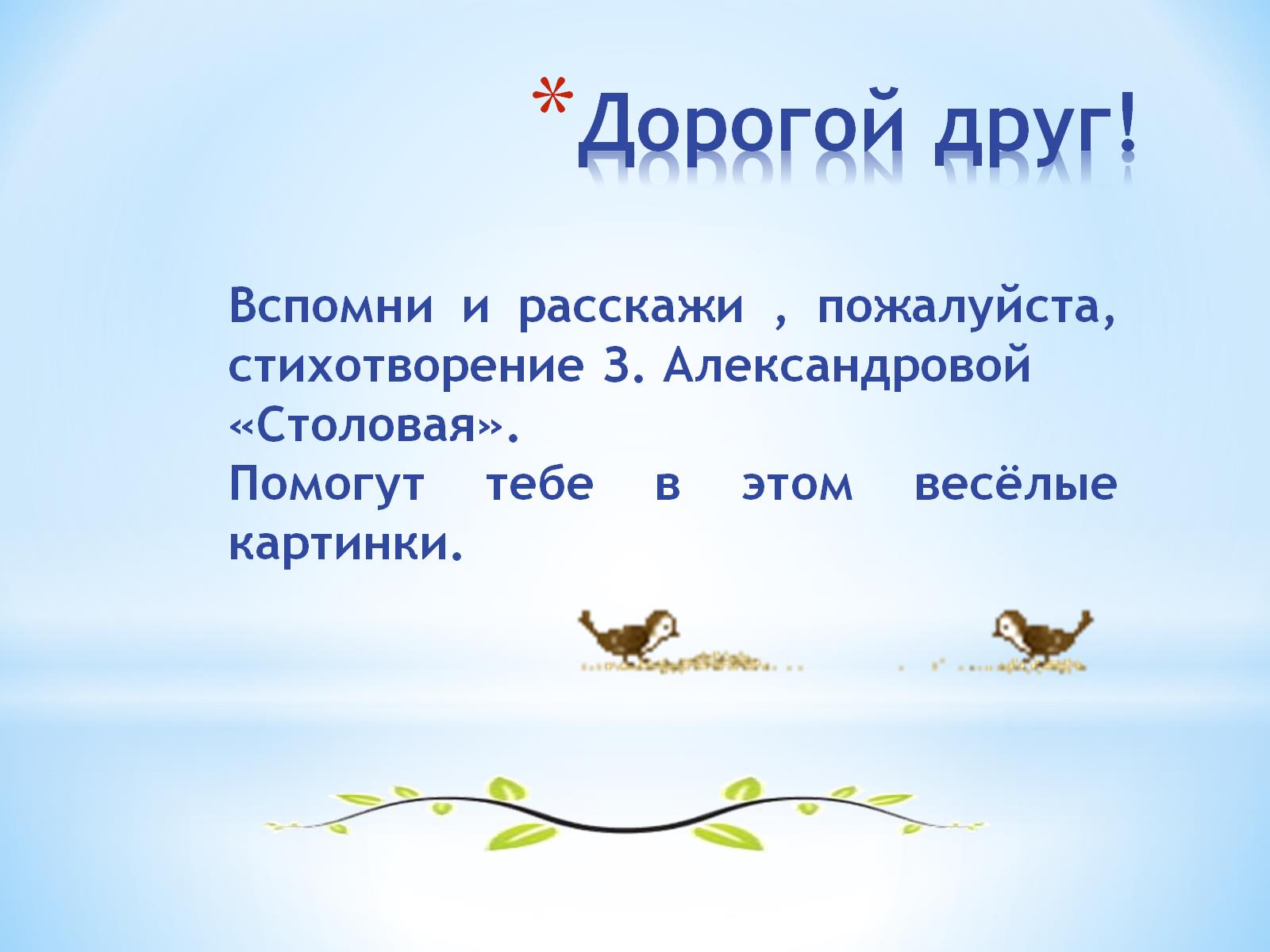 Дорогой друг!
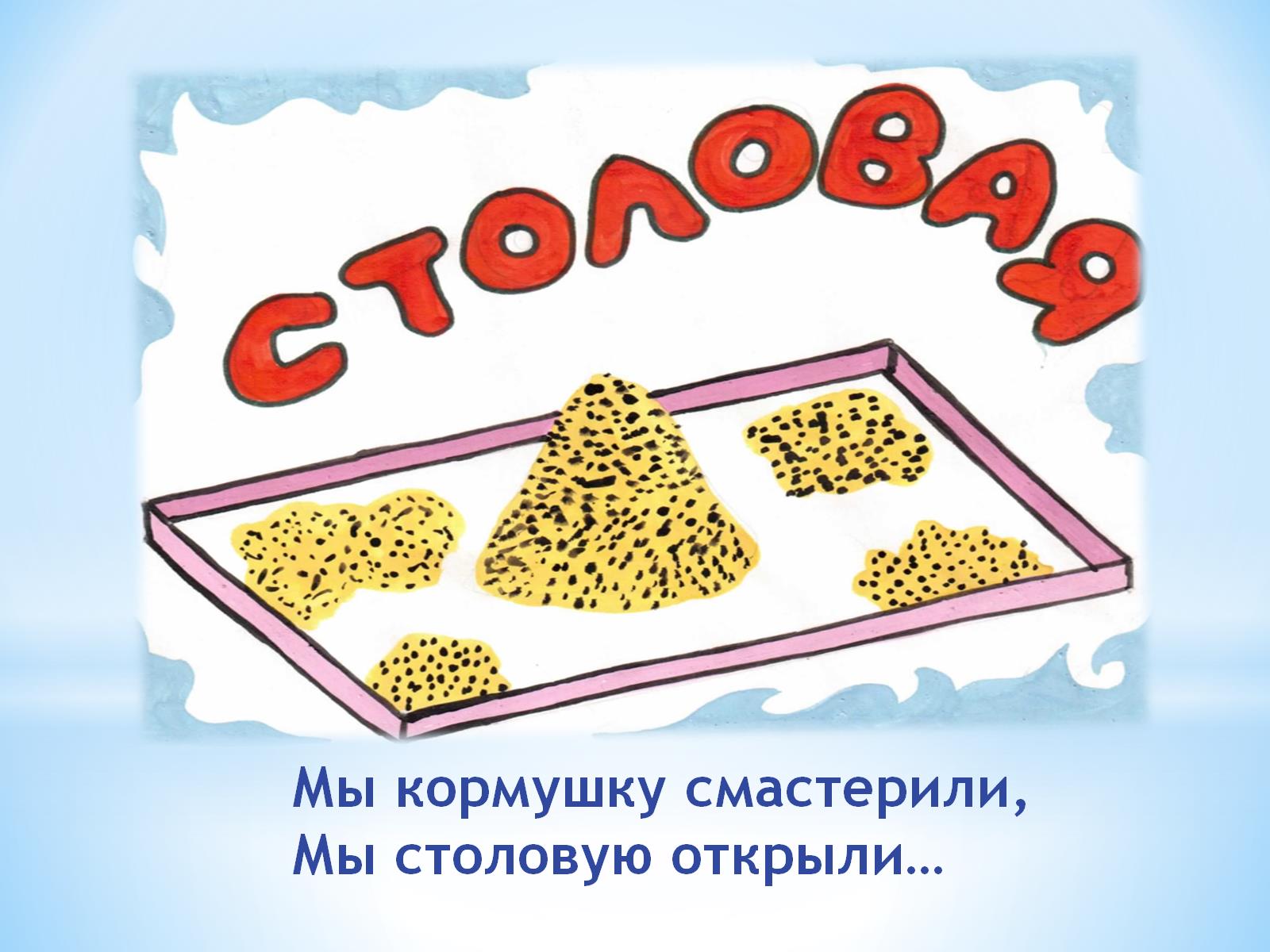 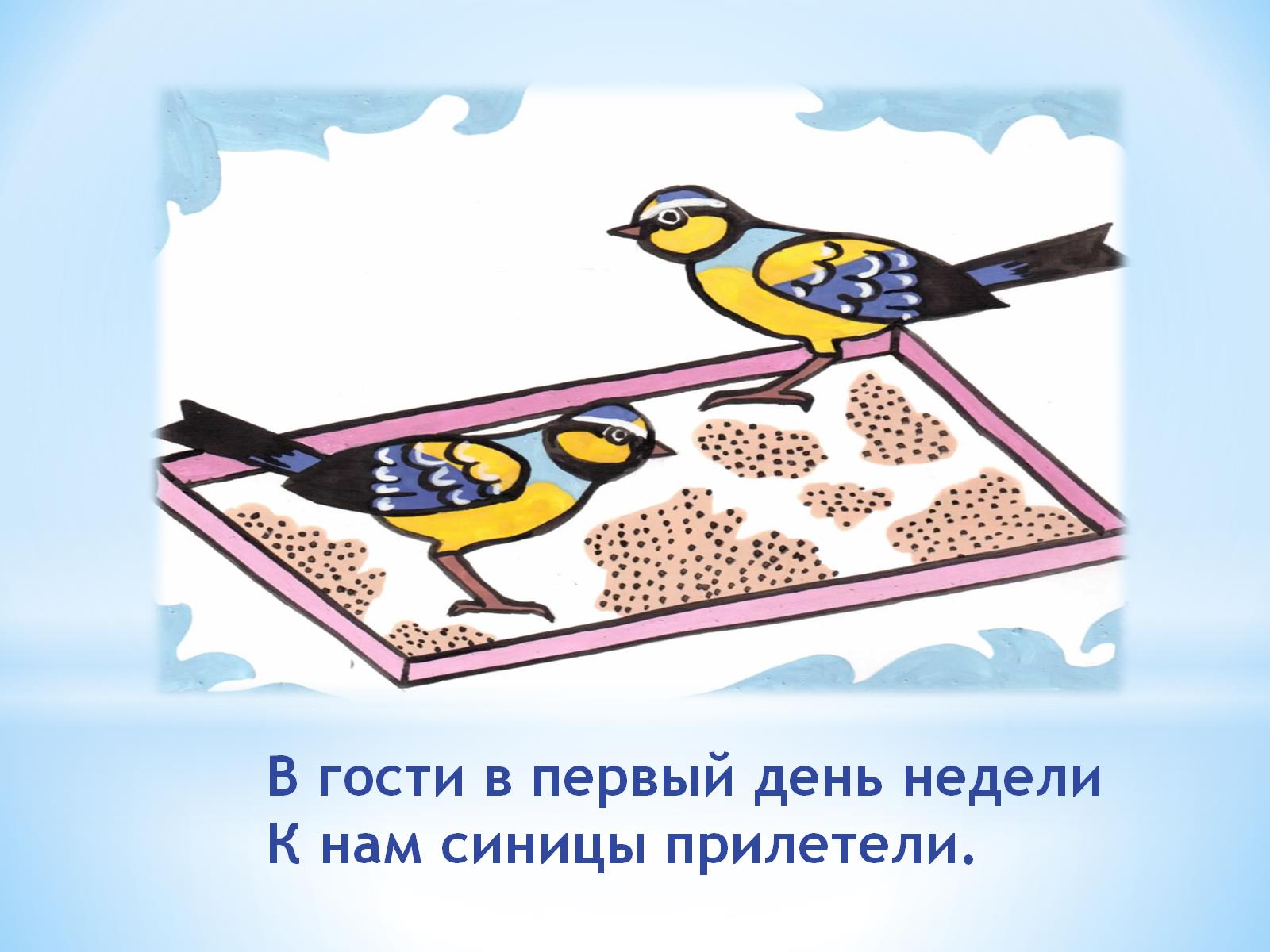 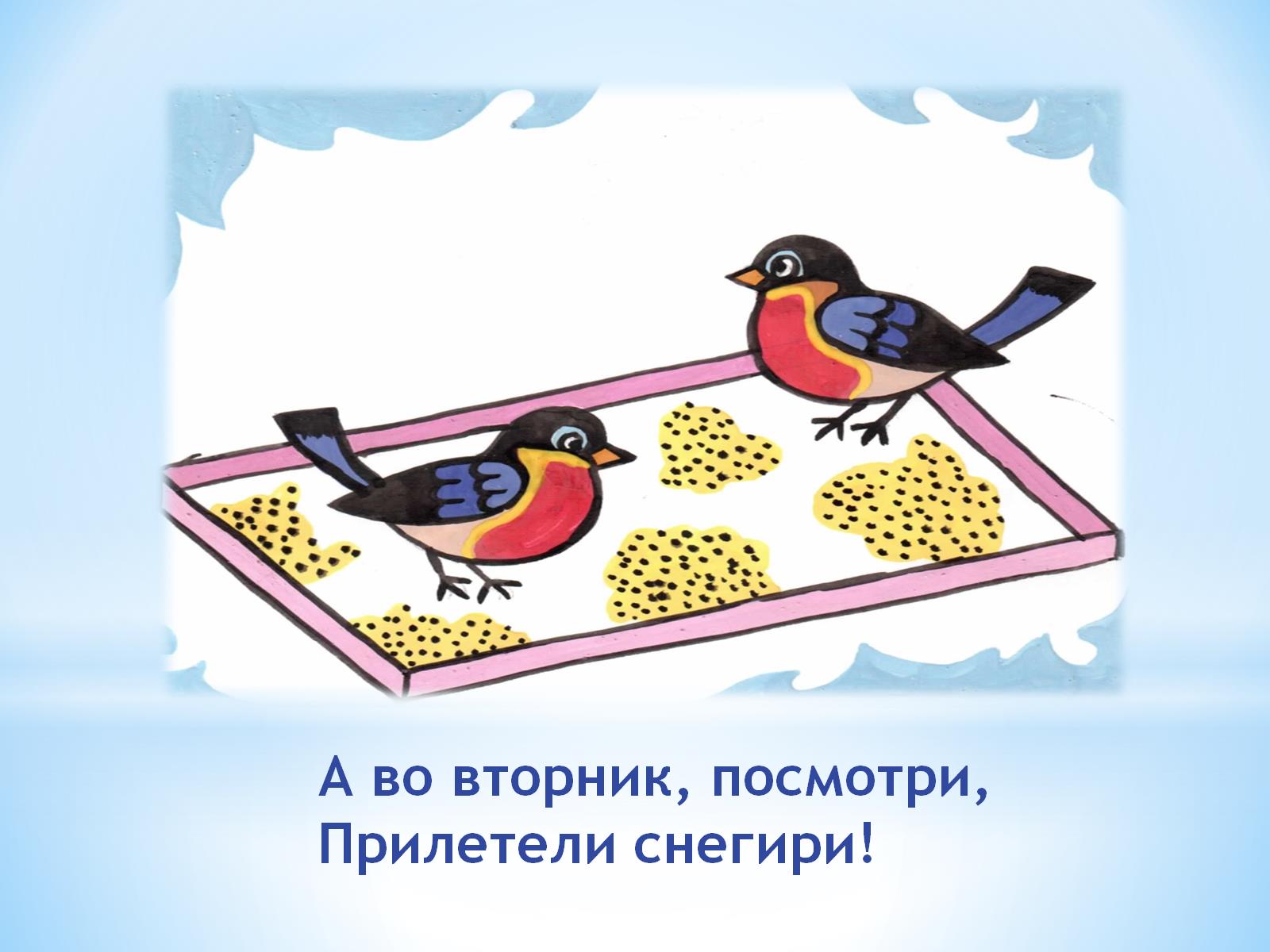 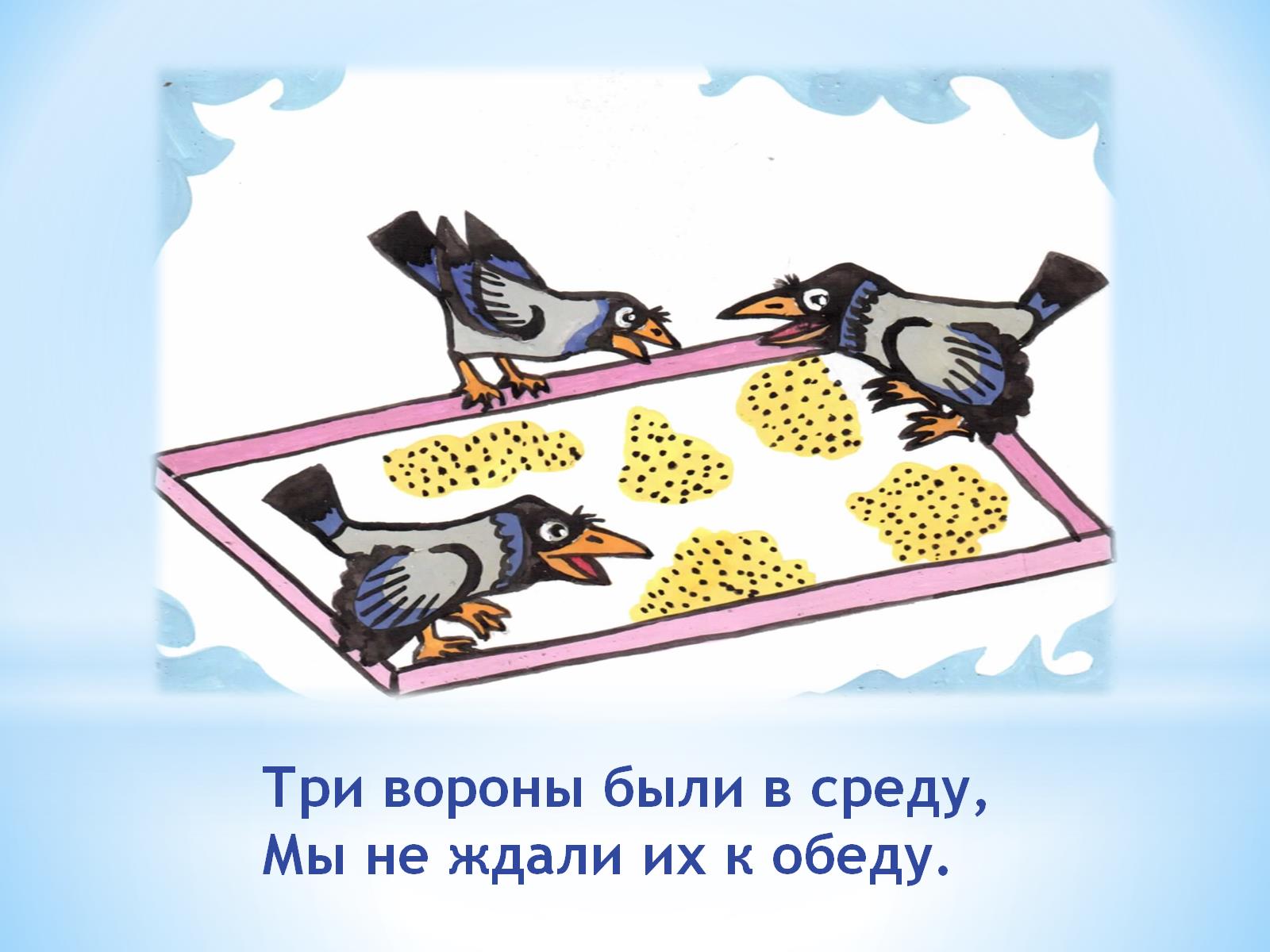 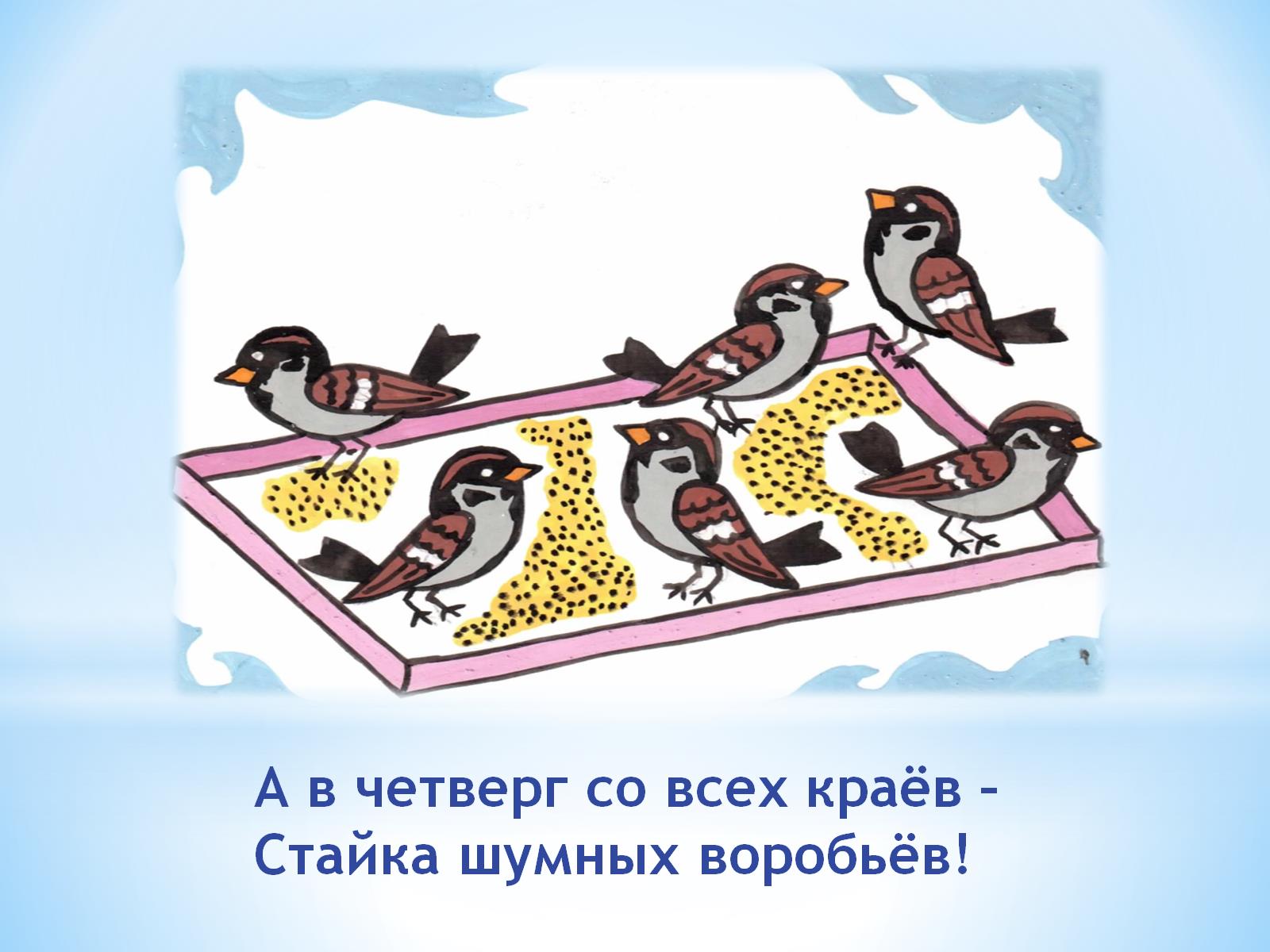 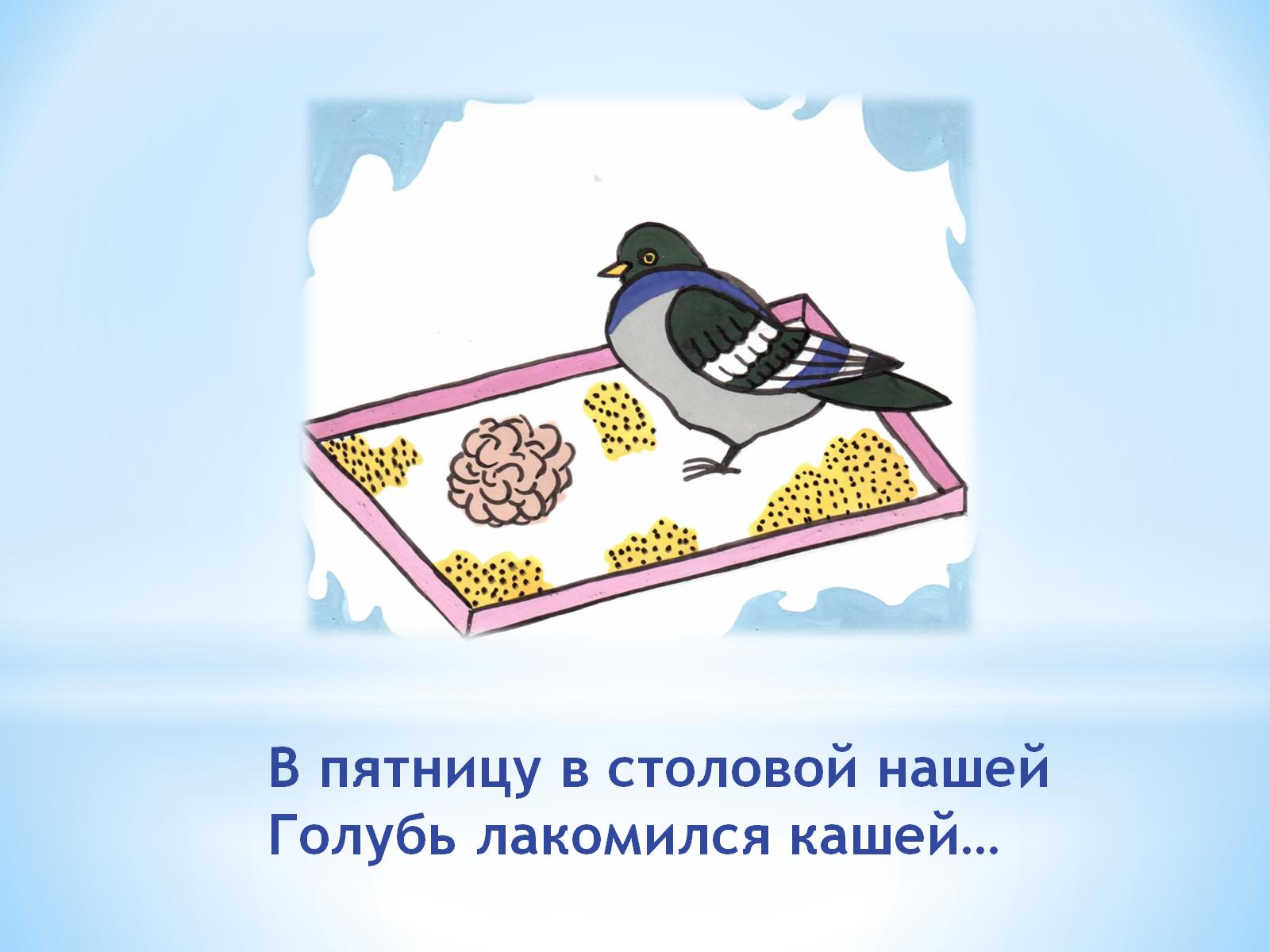 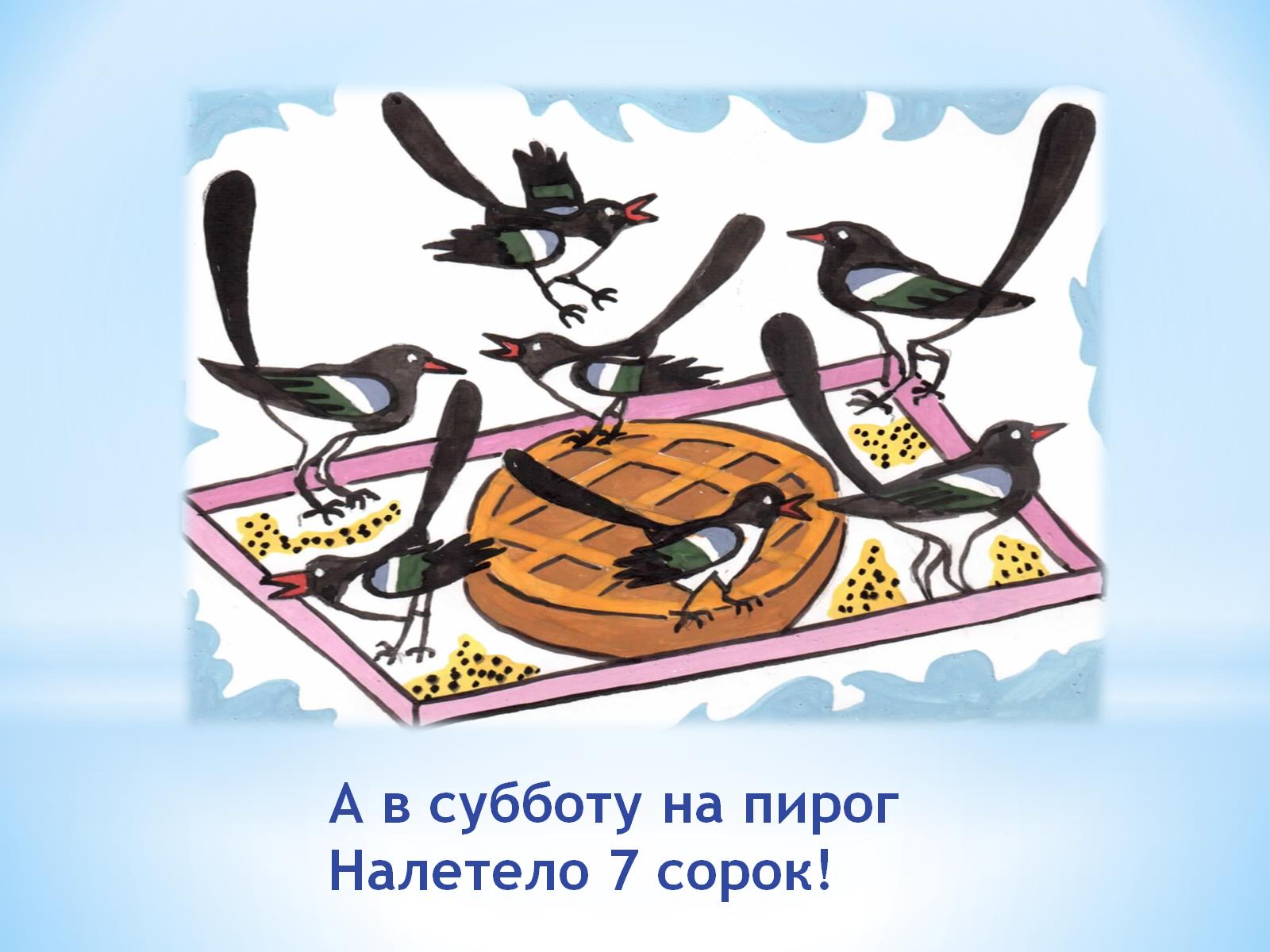 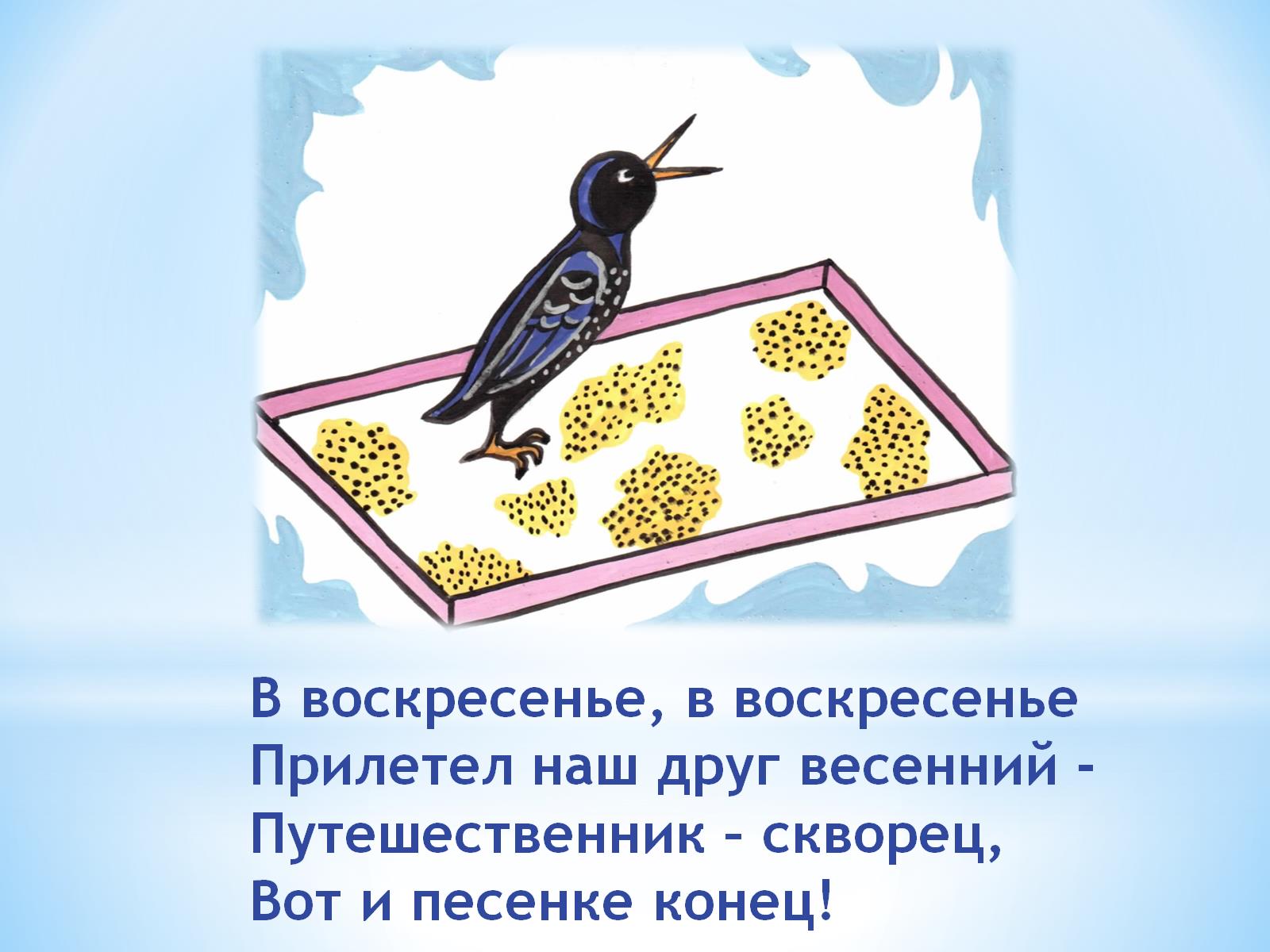 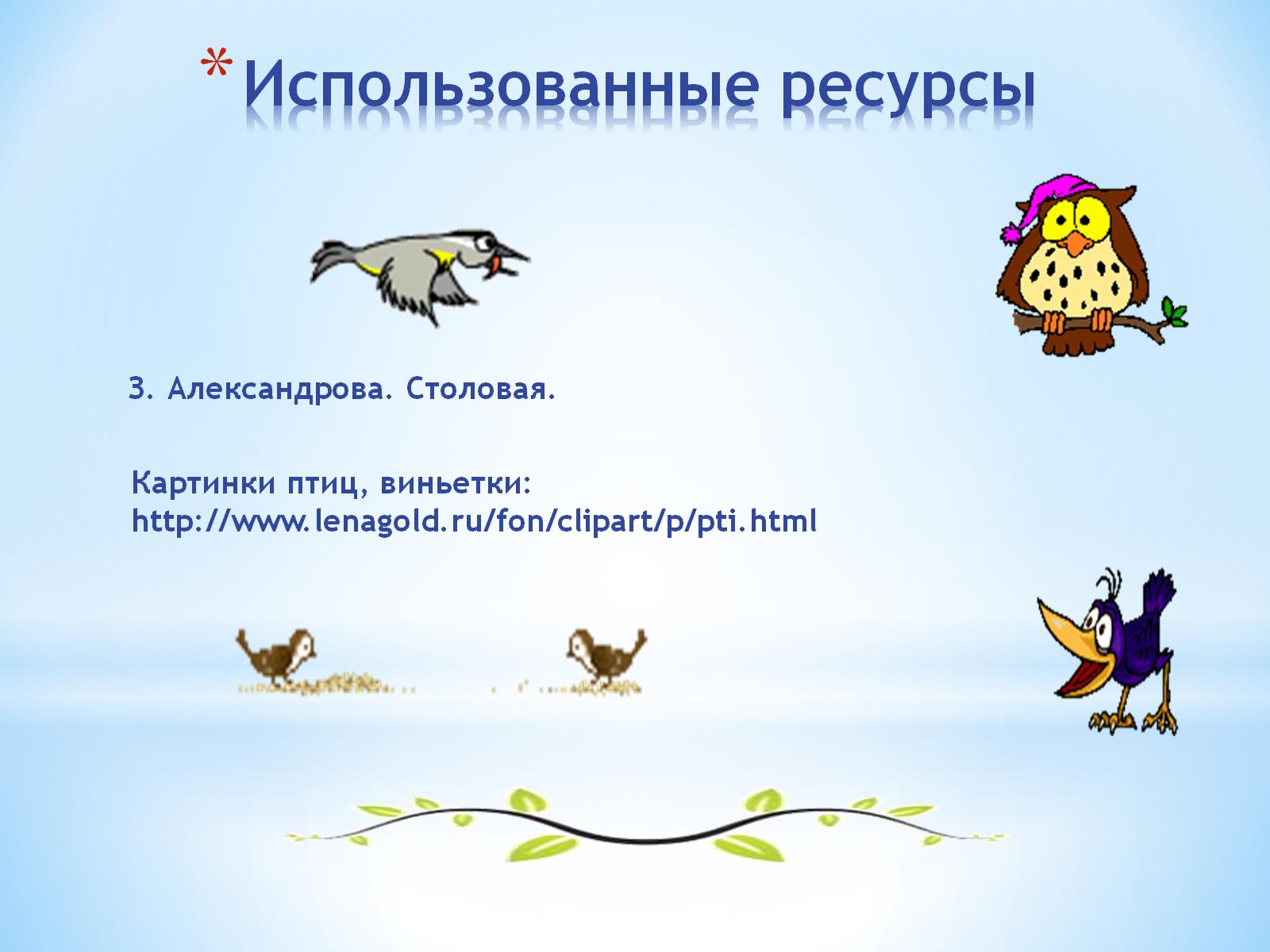 Использованные ресурсы